Fases de Transformación
Sensibilización
Toma de Decisión
Transformación
Sueño
Selección de Prioridades
Planificación
Sensibilización
Sensibilización
Qué es:
Formación de 16 horas con el equipo pedagógico más 4 horas con la comunidad escolar (alumnos, familiares y comunidad del entorno)
Objetivo:
Presentar las bases teóricas y científicas del proyectobien como las Actuaciones Educativas de Éxito y las Fases de Transformación de la escuela.
Toma de Decisión
Toma de Decisión
Equipo
Pedagógico
Familias, Comunidad y Estudiantes
Las familias, la comunidad y los estudiantes (educación básica secundaria y educación media) deciden si quieren que la escuela inicie o no la transformación.
Decide conjuntamente si la mayoría está o no de acuerdo con iniciar la transformación.
Normalmente, se realizan asambleas en fechas y horarios adecuados a la participación del mayor número de personas.
Toma de Decisión
Concordancia por parte del equipo gestor de la escuela;
Se recomienda que la mayoría de los profesores esté de acuerdo con la transformación (un 80%);
Aprobación del Consejo Escolar;
Aprobación de los alumnos y familiares.
Sueño
Sueño
La educación, necesita tanto de formación técnica, científica y profesional como de sueños y de utopía”. (Freire, 1997, 34)
Sueño
El aprendizaje que queremos para nuestros hijos e hijas al alcance de todos los niños y jóvenes.
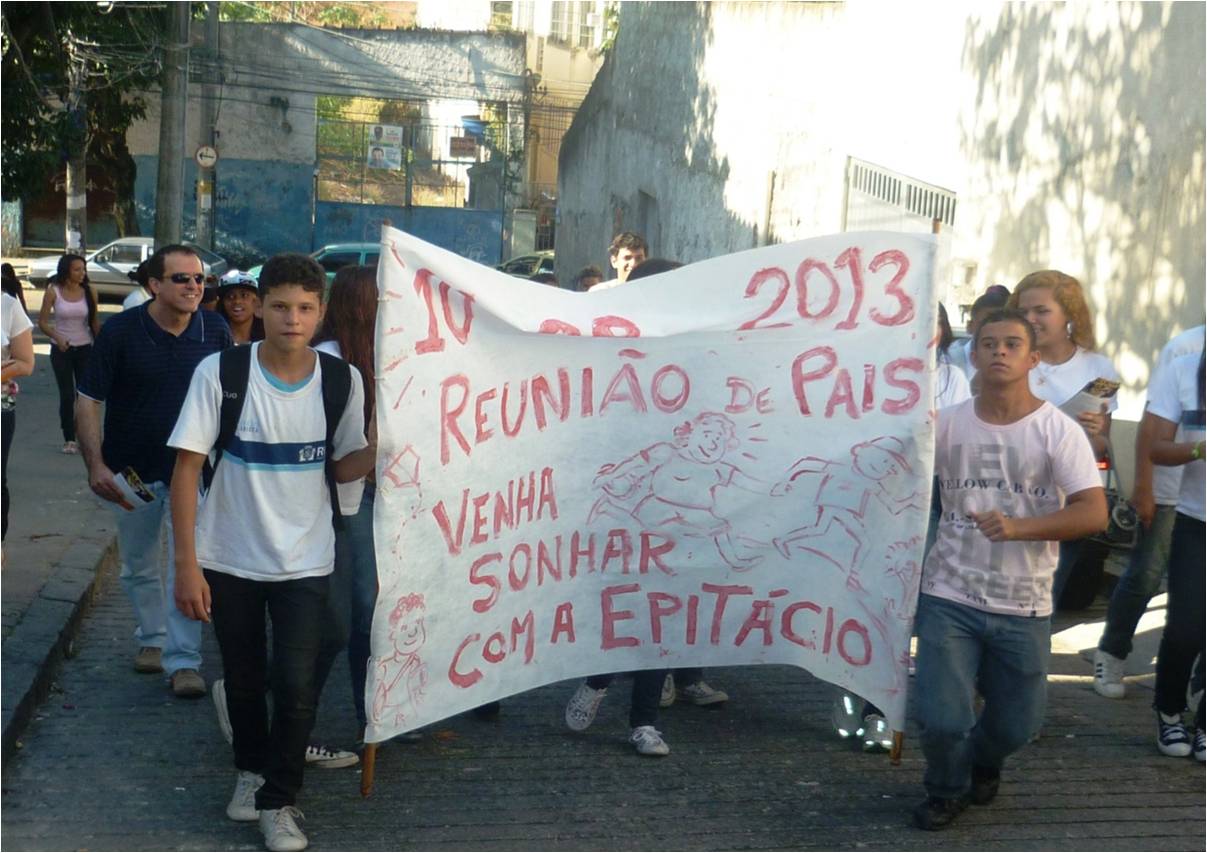 Invitación a la comunidad para soñar con la escuela
Participación de alumnos, profesores y funcionarios.
Sueño de niños y niñas
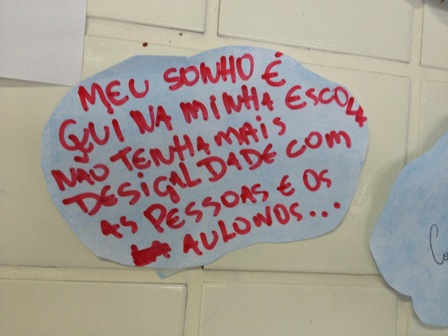 Mi sueño es que en mi escuela no haya más desigualdad con las personas y alumnos…”
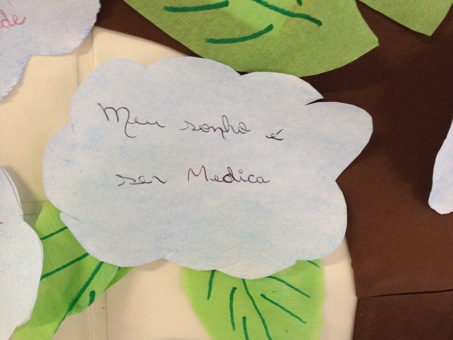 Mi sueño es ser médica.”
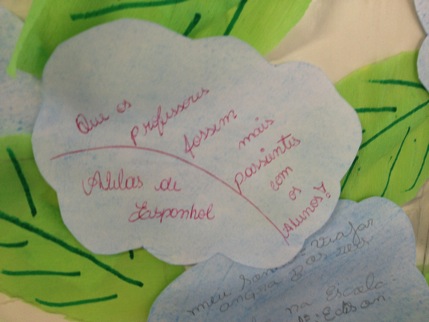 ¡Mi sueño es que los profesores fueran más pacientes con los alumnos!”
Sueño de familiares
La escuela de mis sueños…
Es aquella en la que no falta profesores, que tiene enseñanza y actividades adecuadas enseñando a los alumnos siempre a respectar el prójimo. Debería tener actividades extracurriculares, deportivas buscando mantener la máxima atención del alumno.”
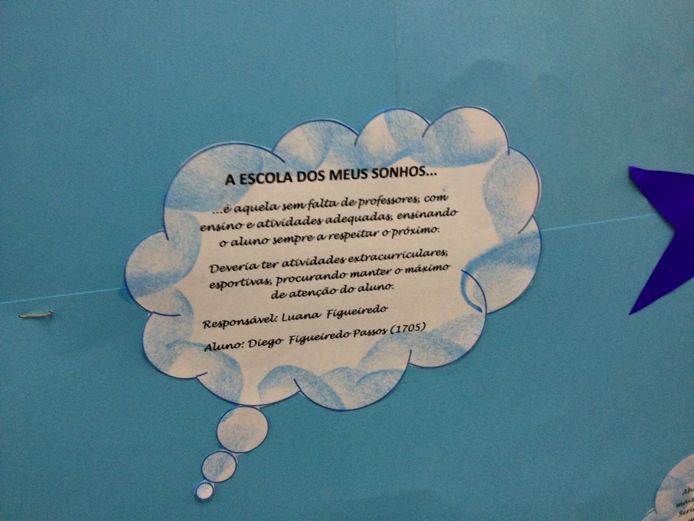 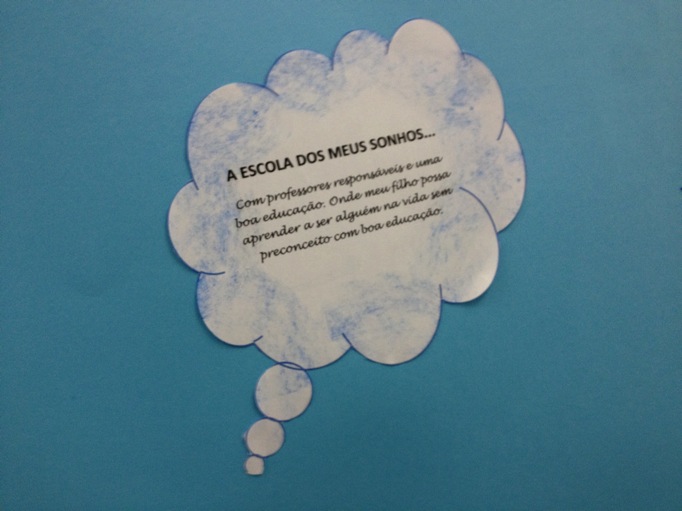 La que posee profesores responsables y una buena educación. En la que mi hijo pueda aprender a ser alguien en la vida sin prejuicios y con buena educación”.
Sueño de los docentes
La escuela de mis sueños…
Es aquella donde puedo enseñar a niños y niñas que realmente quieran aprender.” alumno.”
Sueño con más respecto, menos indisciplina y con el involuvramiento de las familias. Además me gustaría tener un espacio de formación para que nuestras prácticas sean mejores.”
Sueños
Crear estrategias para que todos puedan soñar:
Muro de los sueños
Árbol de los sueños
Sueño
Sueños
realizados
Nuevos sueños
Selección de Prioridades
Selección de Prioridades
Cómo hacerla
En comisión mixta (profesorado, equipo pedagógico, familiares, vecinos, estudiantes, etc.)
Agrupar e organizar los sueños por temáticas y priorizar de acuerdo con las actuaciones educativas de éxito y otras acciones que puedan mejorar el aprendizaje de todos.
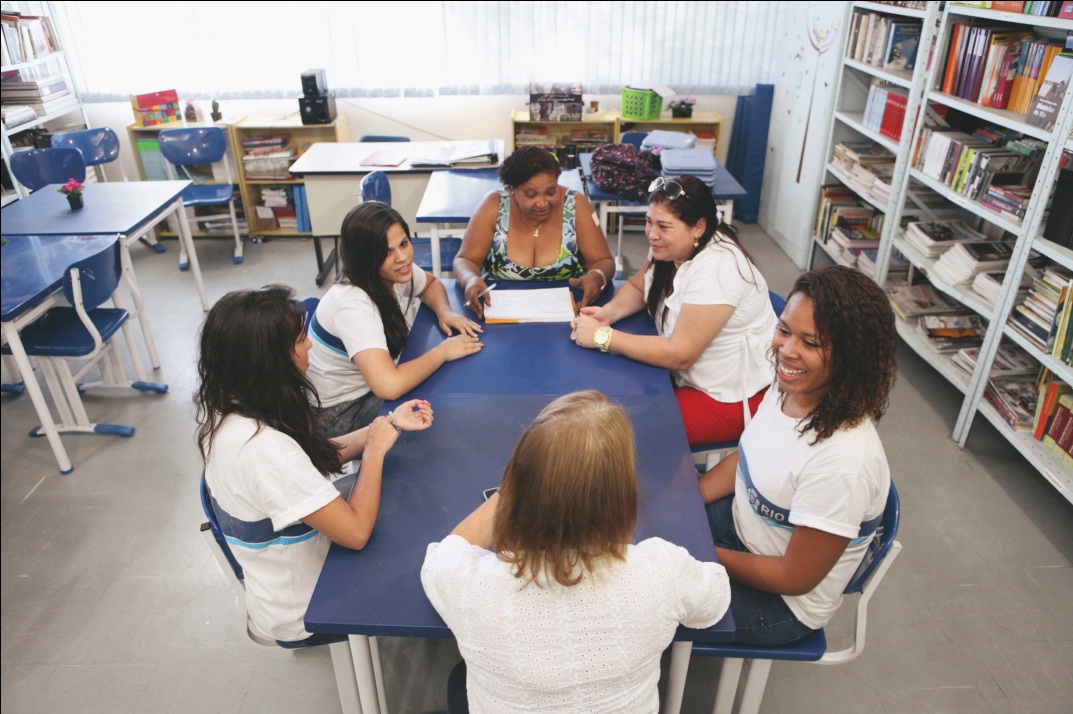 Selección de Prioridades
Qué hacer?
Actuaciones Educativas de Éxito
Sueño
Grupos Interactivos

Formación de Familiares

Tertulias Literarias Dialógicas

 Biblioteca tutorizada

Participación Educativa de la  Comunidad

Modelo Dialógico de Prevención y Resolución de Conflictos

Formación Pedagogica Dialógica
Planificación
Planificación
Ya tenemos:
Donde queremos llegar- sueños
PRIORIDADES
PLAN DE TRANSFORMACIÓN
BASE DE LA ACCIÓN
PlaNIFICACIÓN
Asamblea de planificación 
Con la sugerencia de prioridad en manos, la comisión organiza una asamblea, llamando a familiares, vecinos, estudiantes, profesores
En la asamblea, se analiza y se valida la sugerencia de prioridad
En grupos pequeños, cada uno con un tema o grupo de prioridades, se elabora un plan de acción indicando lo que será se hará a mediano, corto o largo plazo y lo que hay que hacer.
www.comunidaddeaprendizaje.com.es